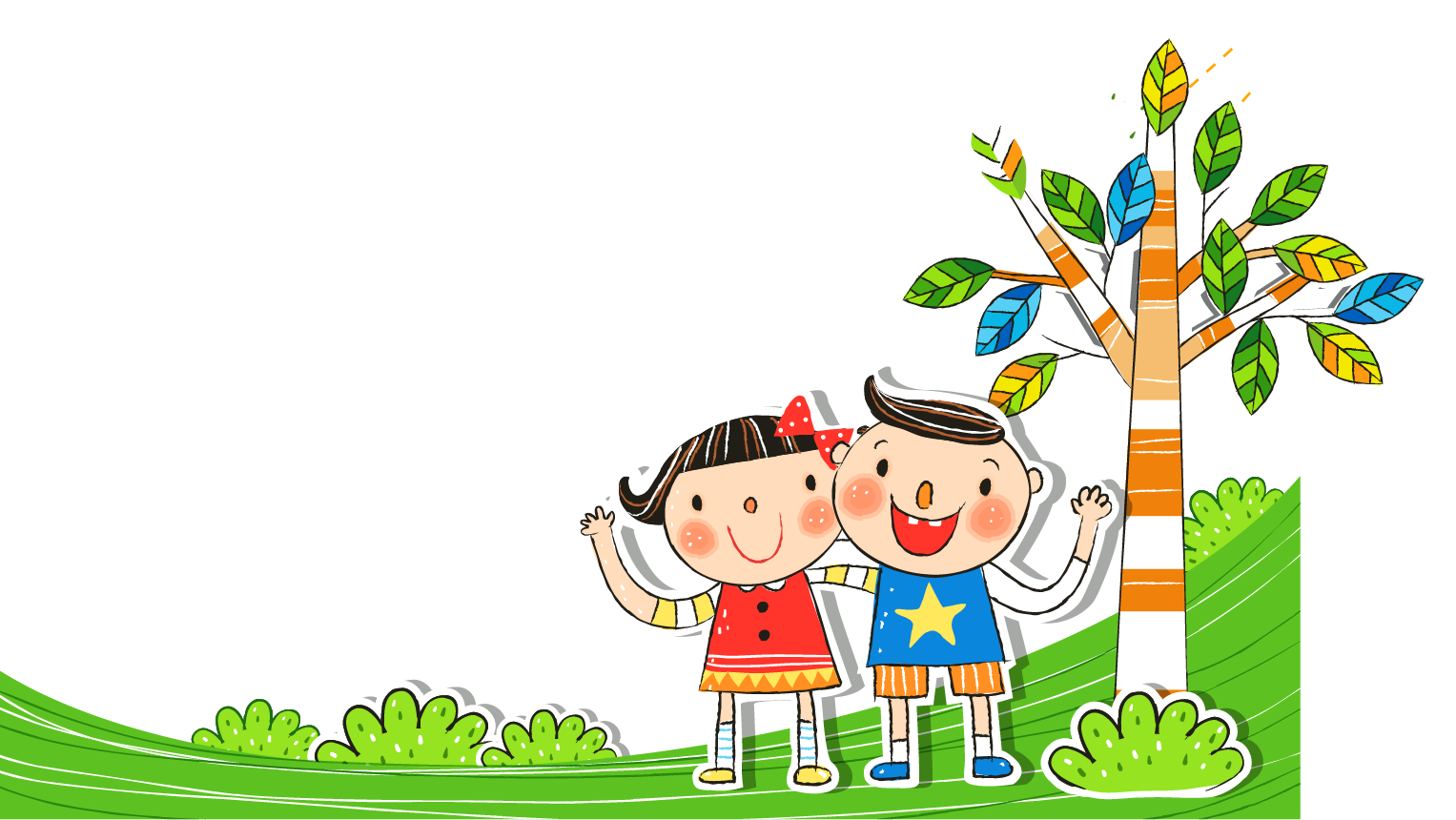 Chào mừng  các em đến  môn Toán
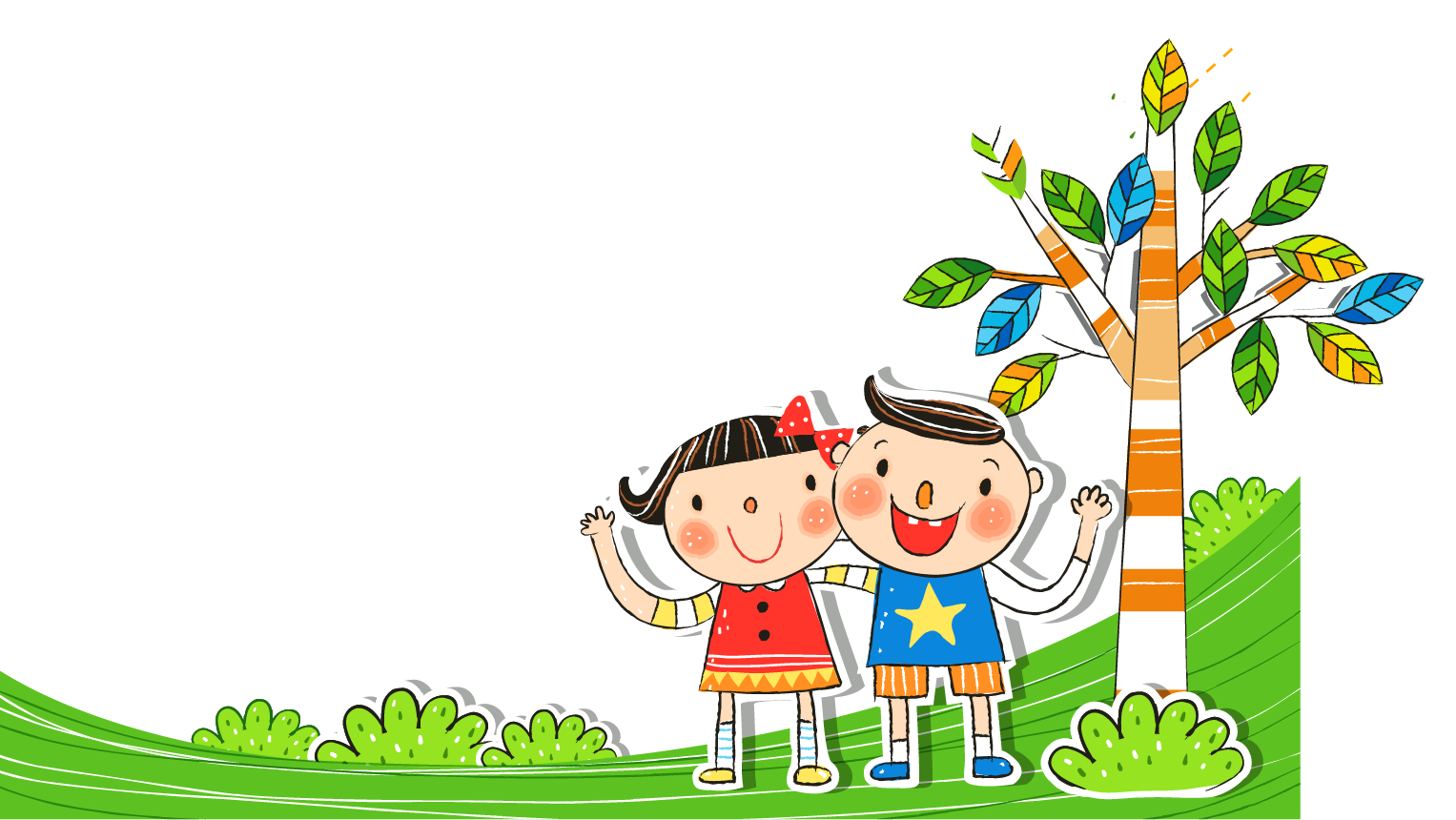 Kiểm tra bài cũ
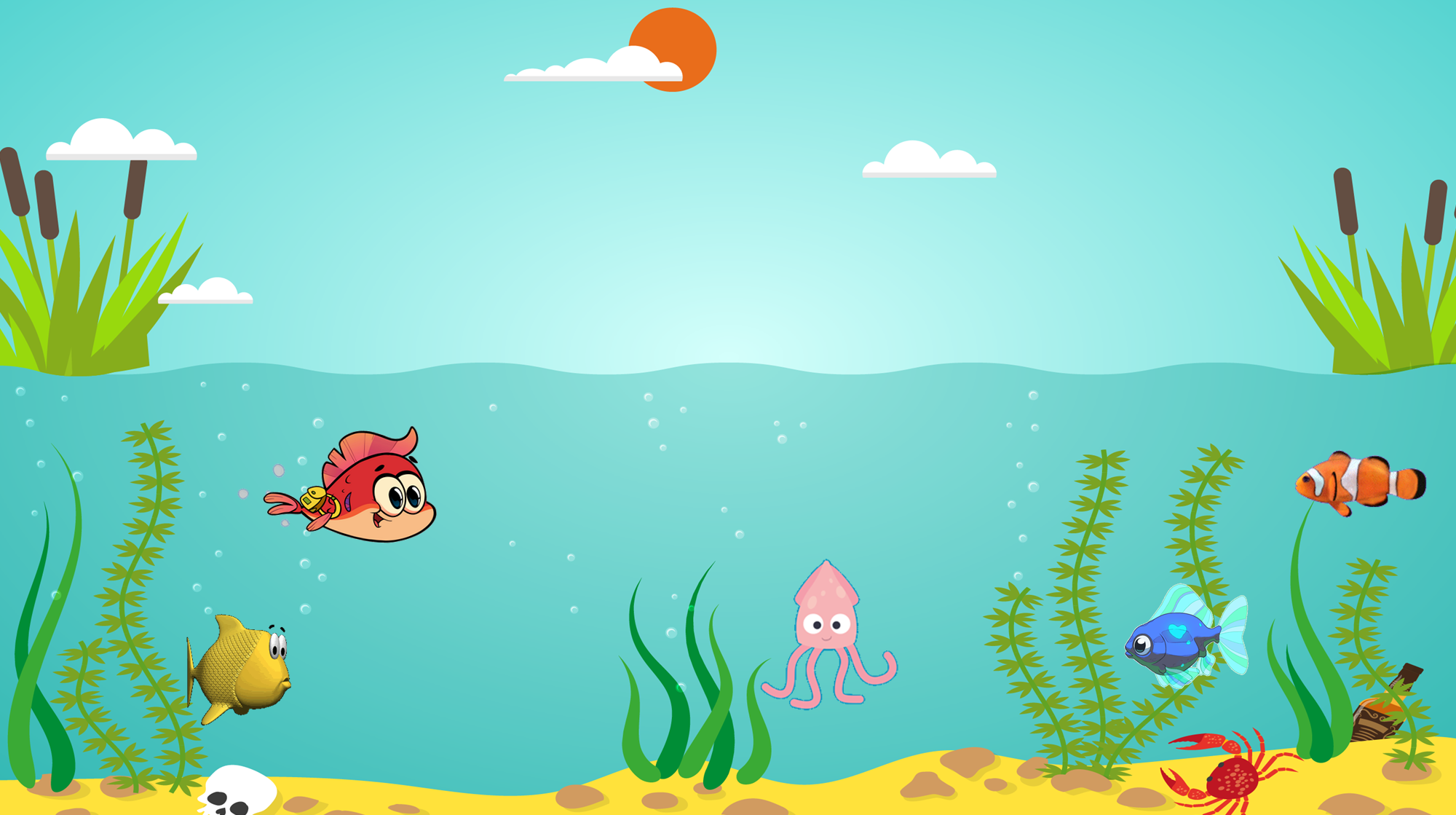 1 + 5 = ?
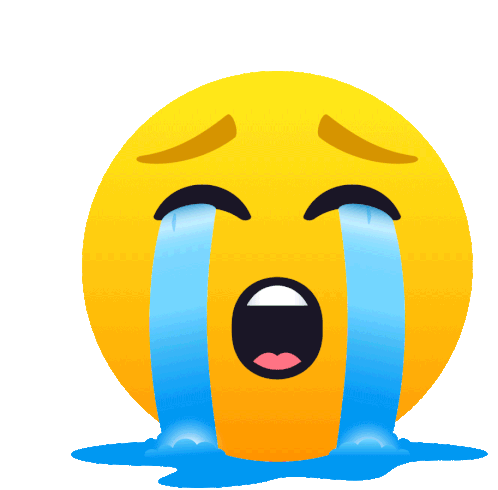 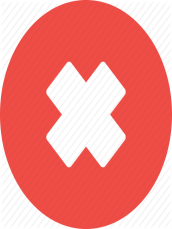 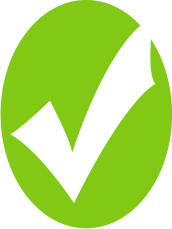 6
3
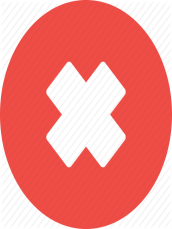 4
5
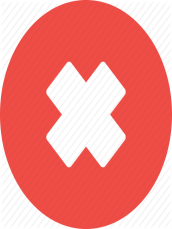 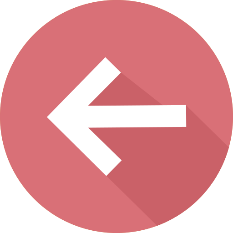 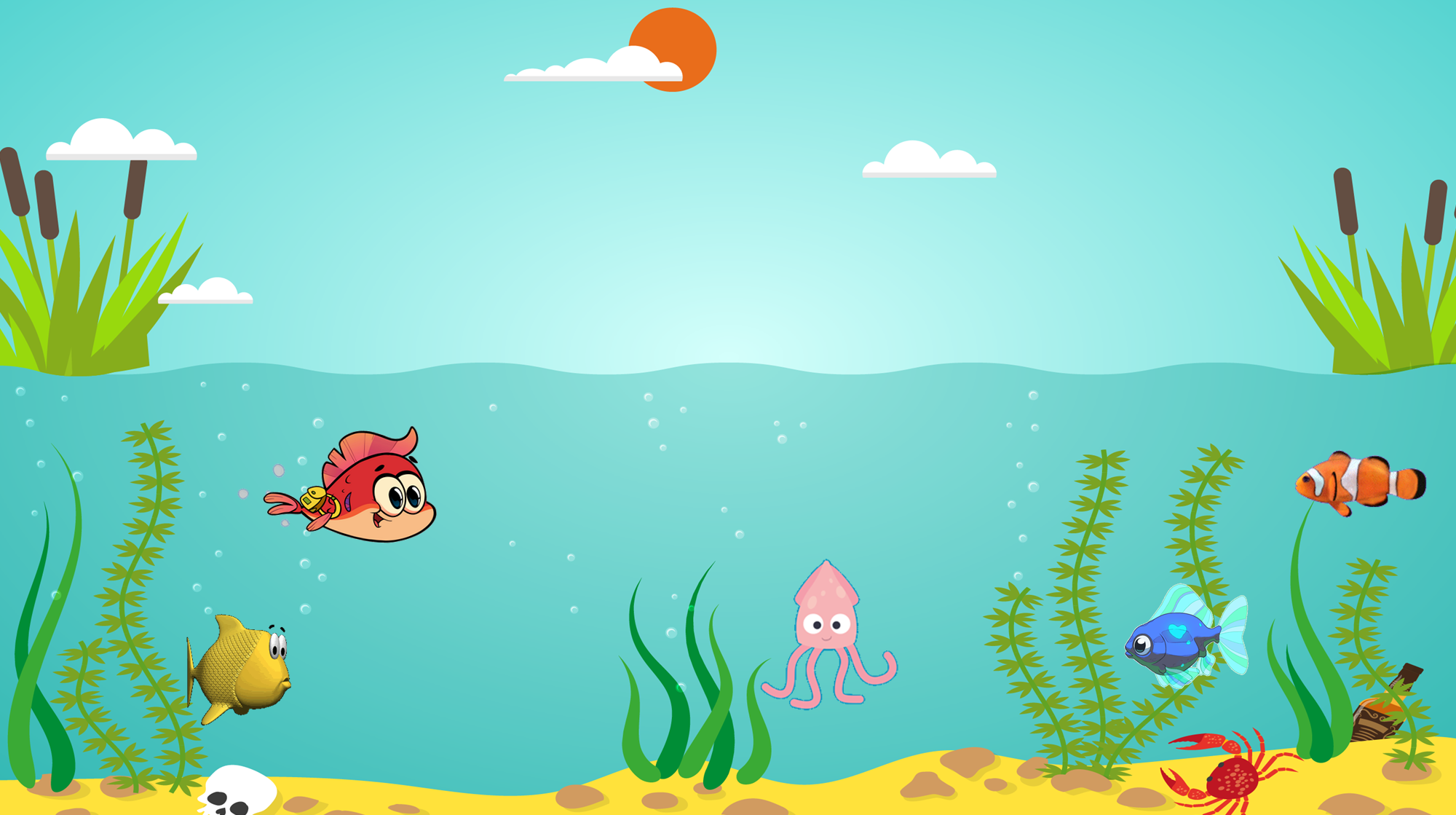 2 + 3 = ?
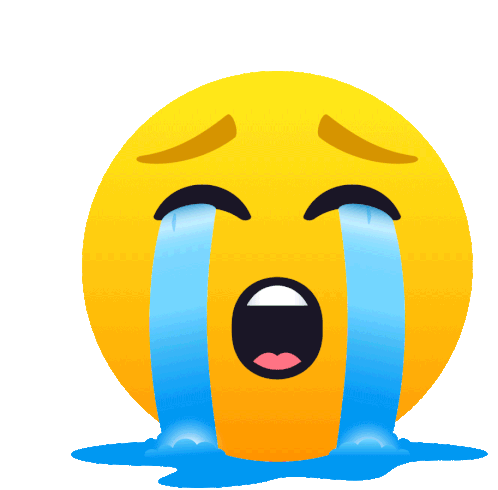 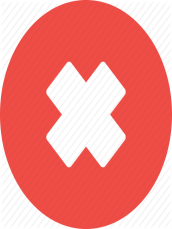 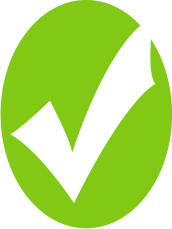 5
2
4
6
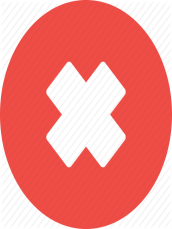 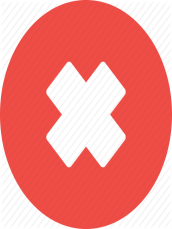 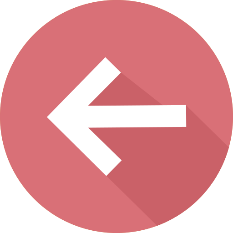 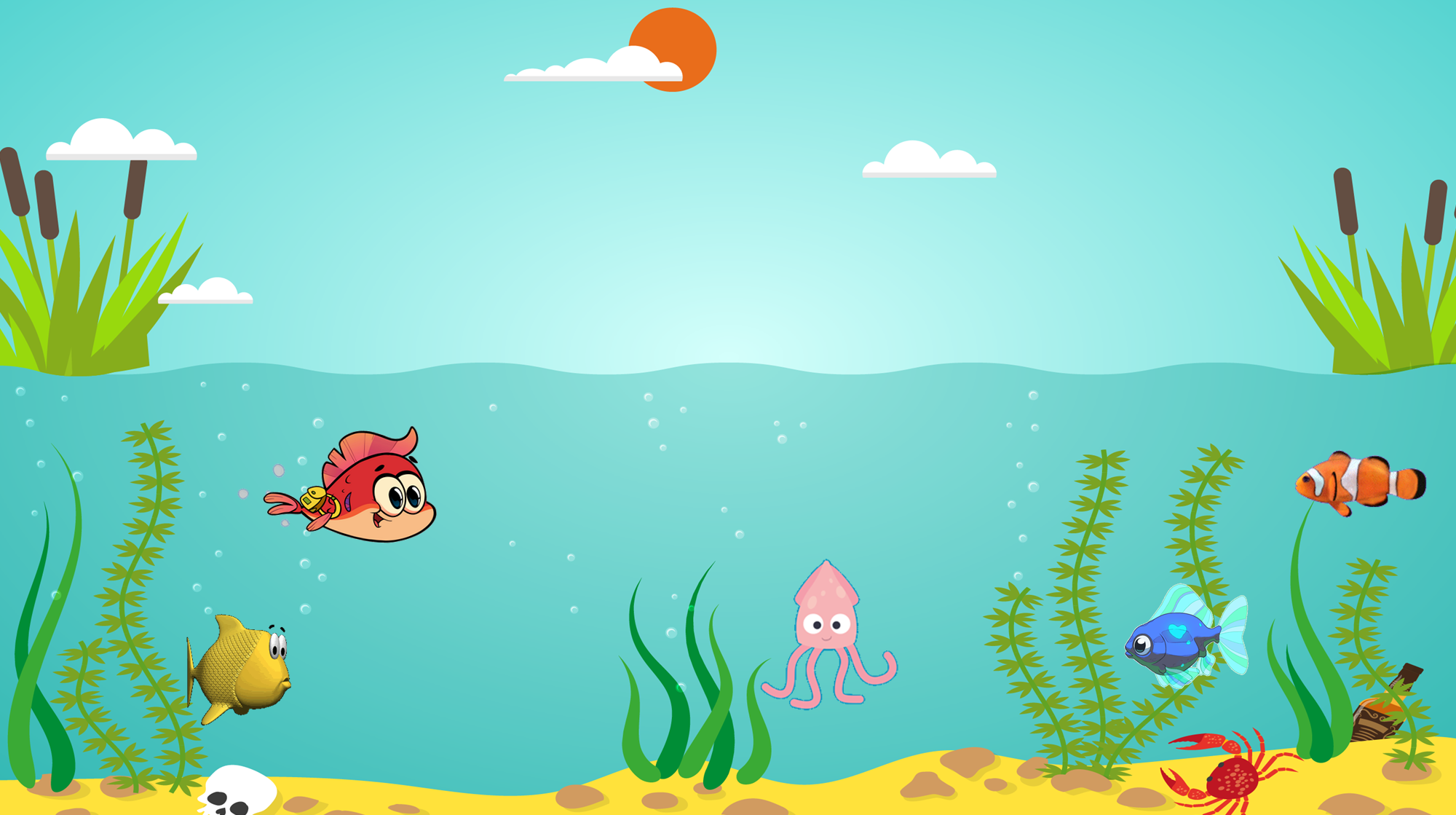 2 +      = 4
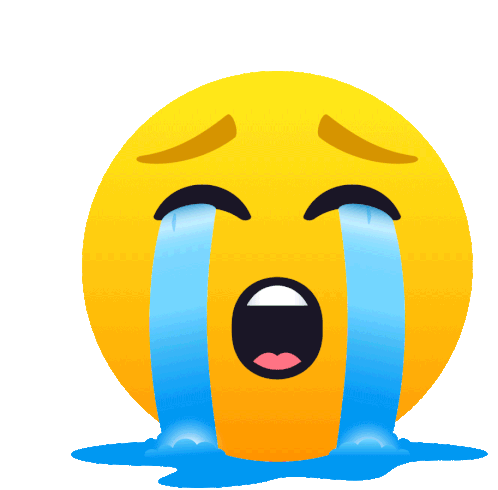 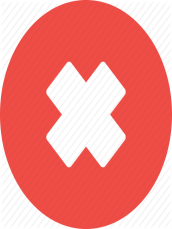 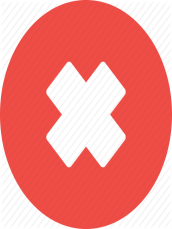 4
5
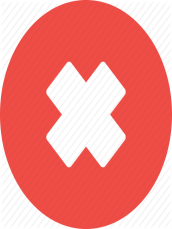 3
2
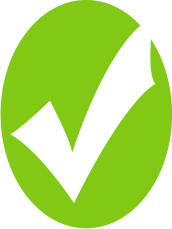 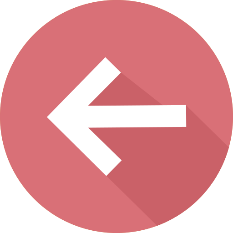 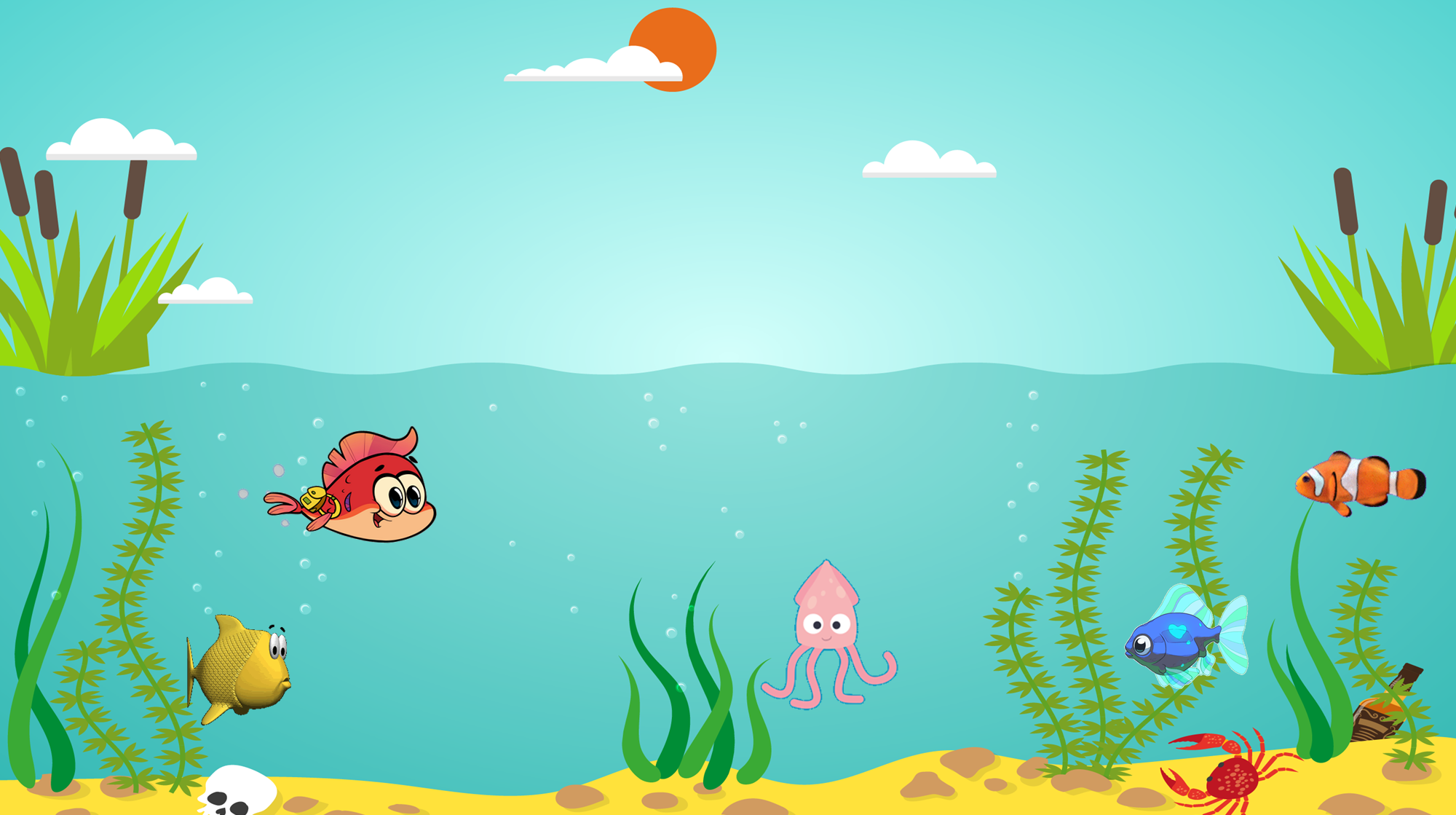 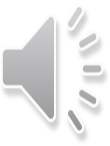 + 3 = 6
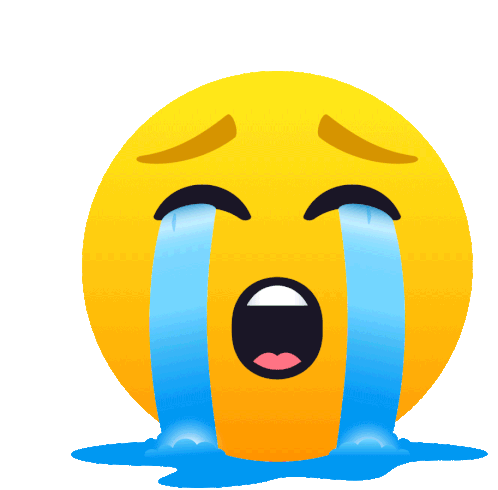 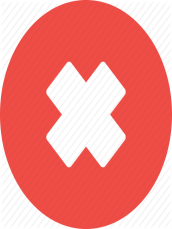 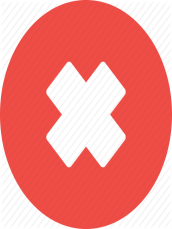 4
5
3
1
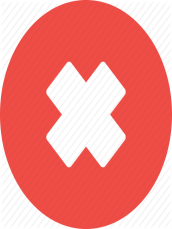 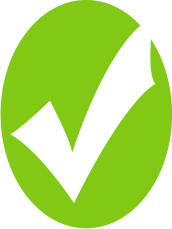 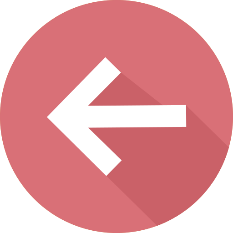 PHÉP CỘNG TRONG PHẠM VI 6 (Tiếp theo)
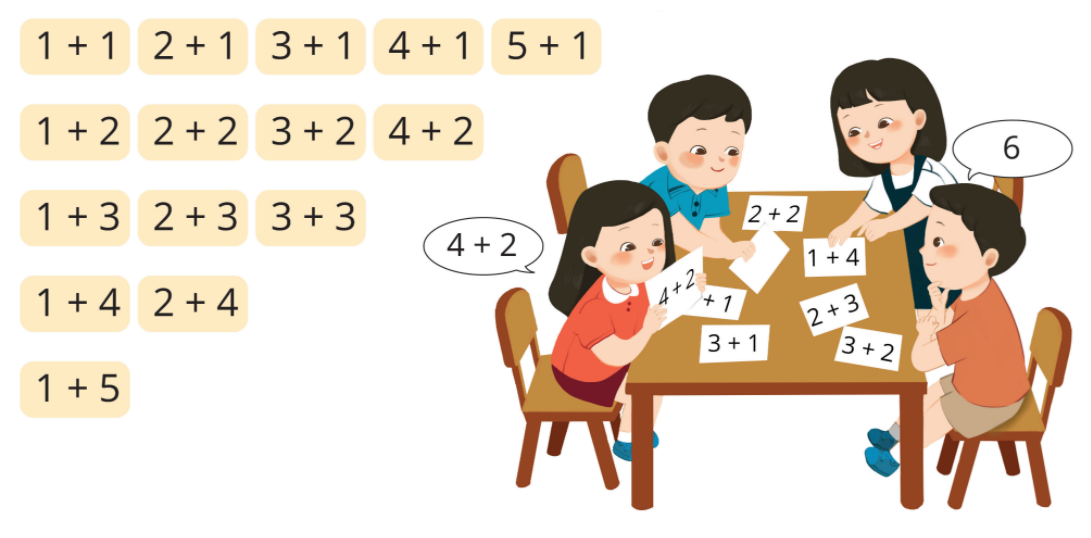 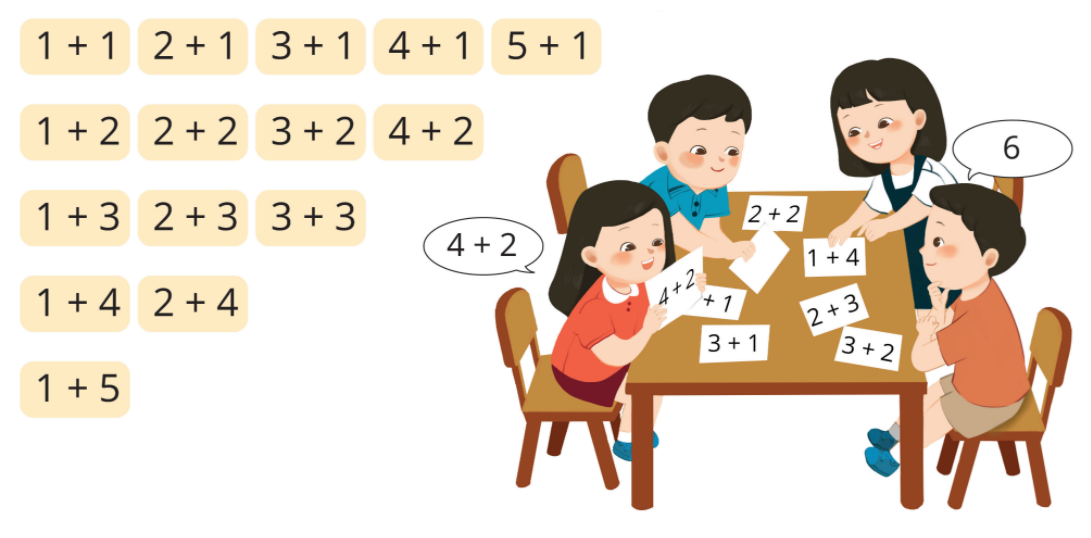 5+1=6
4+1=5
1+1=2
2+1=3
3+1=4
4+2=6
3+2=5
2+2=4
1+2=3
3+3=6
2+3=5
1+3=4
2+4=6
1+4=5
1+5=6
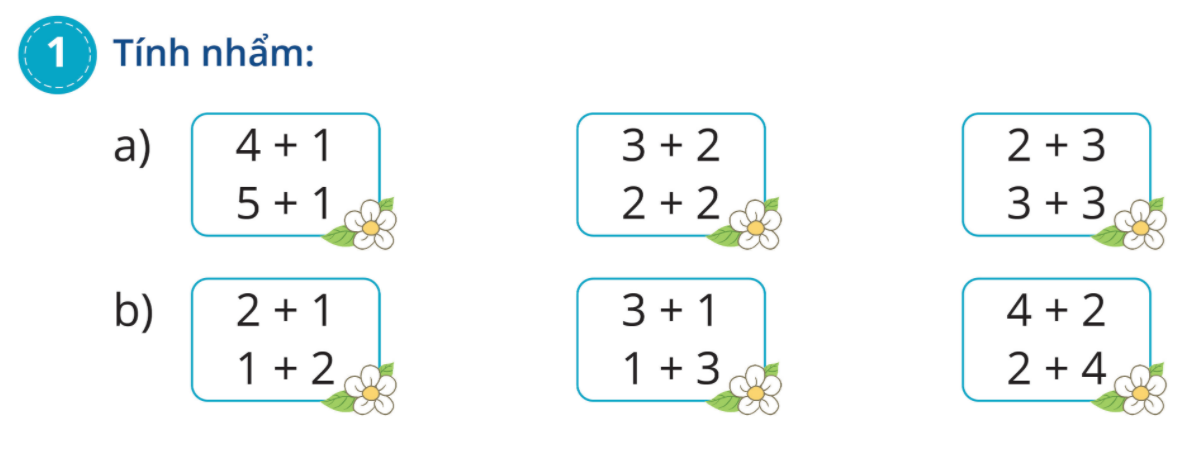 = 5
= 5
= 5
= 4
= 6
= 6
= 3
= 4
= 6
= 3
= 4
= 6
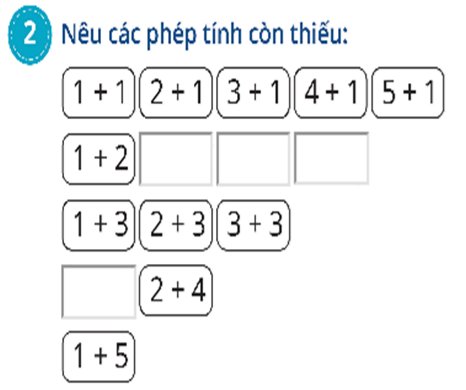 2 + 2
3 + 2
4 + 2
1 + 4
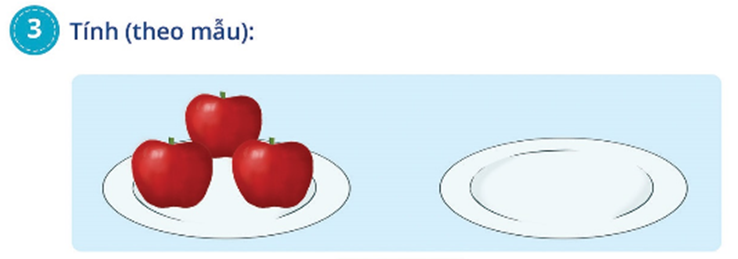 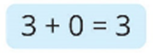 = 5
= 1
= 2
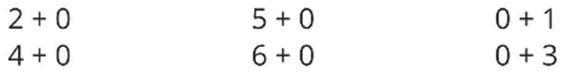 = 4
= 6
= 3
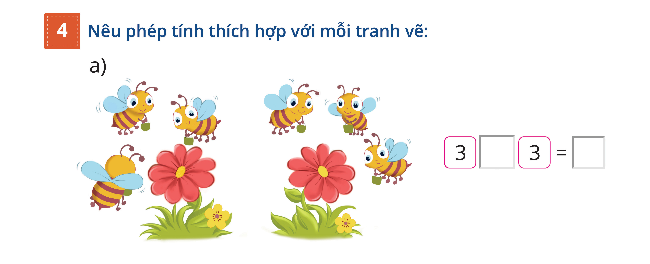 +
6
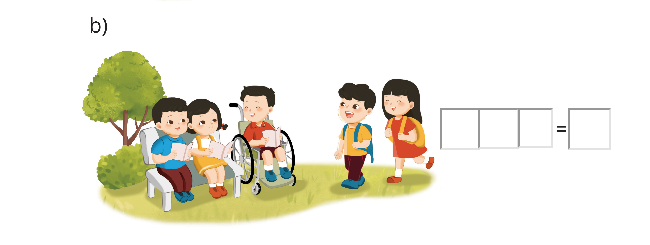 3   +    2      5
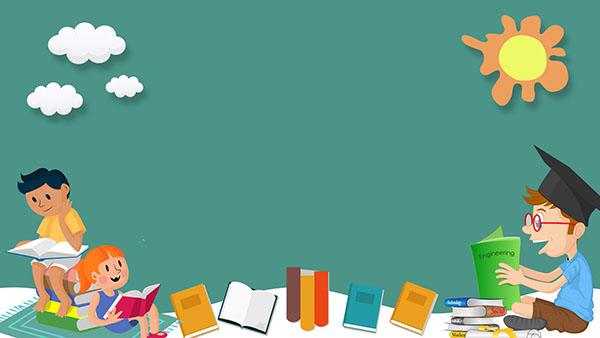 Củng cố -Dặn dò
Làm vở và vở bài tập toán trang 32 chụp hình zalo nộp cho cô.
Chuẩn bị bài sau: Phép cộng trong phạm vi 6 tiếp theo (tiết 4)